Examen clinique de la hanche
Dr Marchaland JP
Chirurgie orthopédique et traumatologie
Bry – sur – Marne
ISOP Clinique P5
1
Généralités
Examen clinique moins riche que le genou et l’ épaule
Région profonde
Importance des examens para – cliniques pour le diagnostic lésionnel
ISOP Clinique P5
2
Anatomie
Diarthrose: Enarthrose profonde stable et mobile


Surfaces articulaires:
La tête fémorale
Le cotyle
Le bourrelet cotyloïdien 									(anneau fibro - cartilagineux / cartilage hyalin)
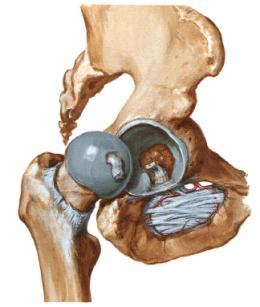 ISOP Clinique P5
3
Moyens d’union

La capsule (manchon fibreux) renforcée par les ligaments 
Les ligaments
le ligament rond (intra capsulaire extra articulaire)
le ligament ilio- fémoral de Bertin (antérieur) (fs ilio			 prétrochantérien et fs ilio - prétrochantinien)
le ligament pubo-  fémoral (antérieur)
le ligament ischio- fémoral (postérieur)
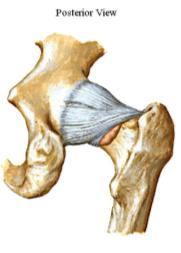 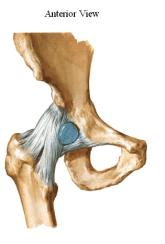 ISOP Clinique P5
4
Anatomie P1-  ISO Paris
Synoviale (synoviale proprement dite et tente du ligament rond)

Tapisse la face profonde de la capsule
Sécrète le liquide synovial (lubrification, défense immunitaire)
Isolation du ligament rond 	
(tente du LR)
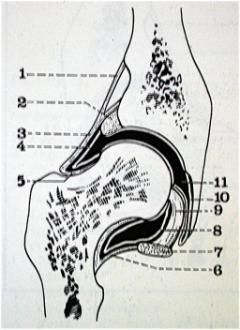 ISOP Clinique P5
5
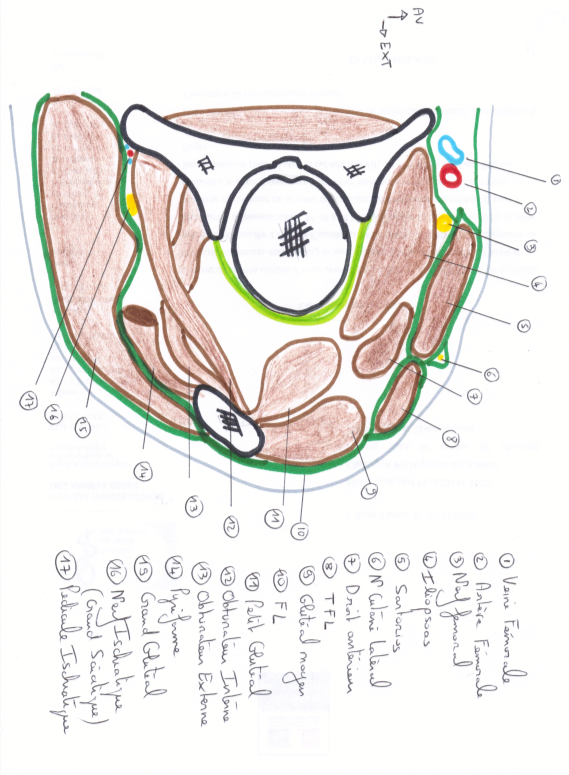 Anatomie
ISOP Clinique P5
6
Contexte socio - professionnel
Âge
Actif, retraité?
Sport?
Transport en commun, conduite?
Activités domestiques, bricolage, ménage
Activité sexuelle
Aides techniques (1 canne, 2 béquilles, déambulateur, fauteuil roulant)
ISOP Clinique P5
7
La plainte fonctionnelle
Douleur 

Localisation (fesse, pli de l’aine, face latérale de hanche, face interne de cuisse, genou)
Mécanique, au repos 
Positionnelle (assise, debout, couchée)
Horaire (nocturne, matinale, diurne, vespérale)
Lentement évolutive ou aggravation brutale
ISOP Clinique P5
8
Raideur

Contact avec le pied
Conduite difficile
Montée des escalier?
Habillage?
Blocages
Craquements, ressauts
Boiterie
Périmètre de marche (en mètres ou en temps)
ISOP Clinique P5
9
Indice algo fonctionnel de Lequesne
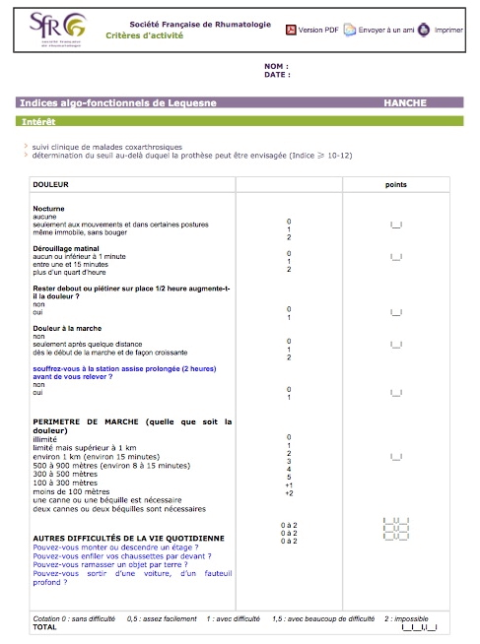 ISOP Clinique P5
10
Les signes d’examen
Examen clinique bilatéral et comparatif
Ne pas oublier le dos et les genoux
Effectué:
En position assise
En décubitus dorsal 
Debout
A la marche
ISOP Clinique P5
11
Premier temps de l’examen: la marche (débute en observant le patient entrant dans le cabinet de consultation)
Utilisation d’aides techniques
Démarche salutante (perte du pas postérieur par flessum de hanche)
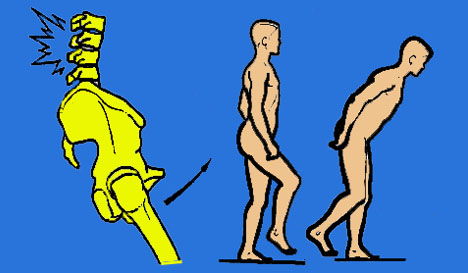 ISOP Clinique P5
12
Boiterie de Trendelenburg: boiterie du moyen fessier
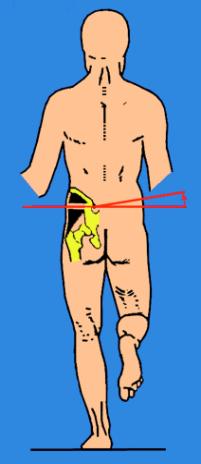 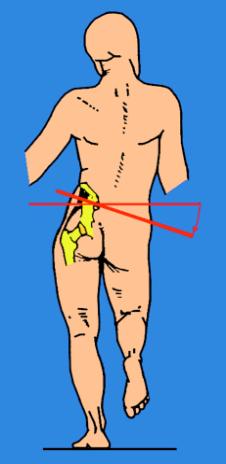 Marche équilibrée	    	 	Boiterie
ISOP Clinique P5
13
ISOP Clinique P5
14
Inspection

Regarder le patient se déshabiller, s’habiller, enlever, remettre ses chaussures et chaussettes
Le regarder s’asseoir, s’allonger sur la table d’examen
ISOP Clinique P5
15
Positions vicieuses
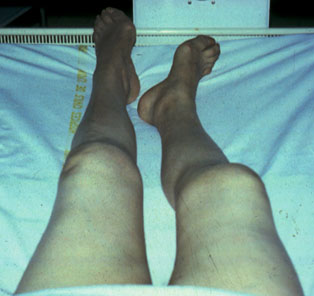 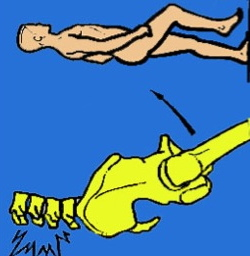 Flessum
Raccourcissement 
Rotation externe
ISOP Clinique P5
16
Amplitudes articulaires

Grandes amplitudes : énarthrose
Recherche en passif et actif 
Flexion – extension
Abduction – adduction
Rotation interne - externe
ISOP Clinique P5
17
Flexion Extension
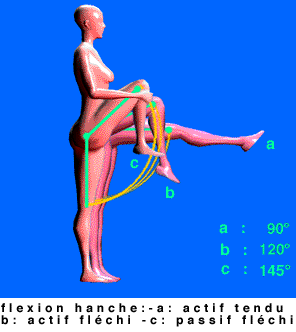 Flexion limitée par la mise en tension des ischio- jambiers et potentialisée par la flexion du genou qui détend les IJ; en fin de course limitation par le ligament ischio- fémoral et le sourcil cotyloïdien
Extension limitée par tous les ligaments (ilio-fémoral++++)
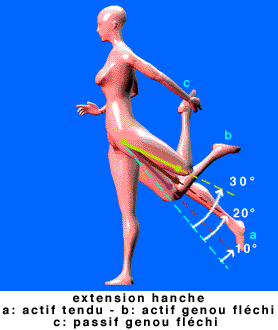 ISOP Clinique P5
18
Anatomie P1-  ISO Paris
Abduction adduction
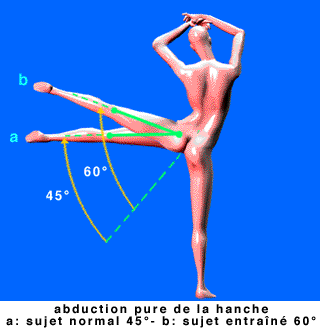 Abduction limitée par les ligaments et le ligament rond, potentialisée par flexion et rotation interne 
Adduction (possible par légère flexion ou extension) limitée par les muscles fessiers et les ligaments rond et ilio -fémoral
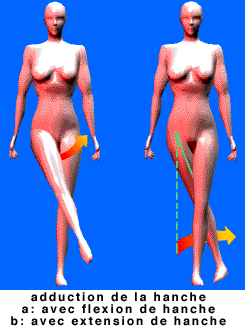 ISOP Clinique P5
19
Anatomie P1-  ISO Paris
Rotation interne externe
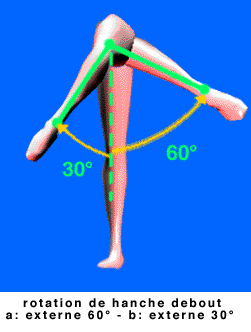 Rotation interne limitée par l’obturateur interne et les ligaments ilio et ischio- fémoral, potentialisée par la flexion
Rotation externe limitée par le ligament ilio- fémoral potentialisée par la flexion
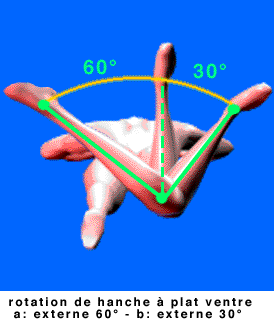 ISOP Clinique P5
20
Anatomie P1-  ISO Paris
Palpation
Difficile sur la coxo fémorale elle même
Insertion du moyen fessier (tendinopathie)
Plus facile sur le pubis, la sacro iliaque, l’ischion, le grand trochanter
ISOP Clinique P5
21
Testing musculaire
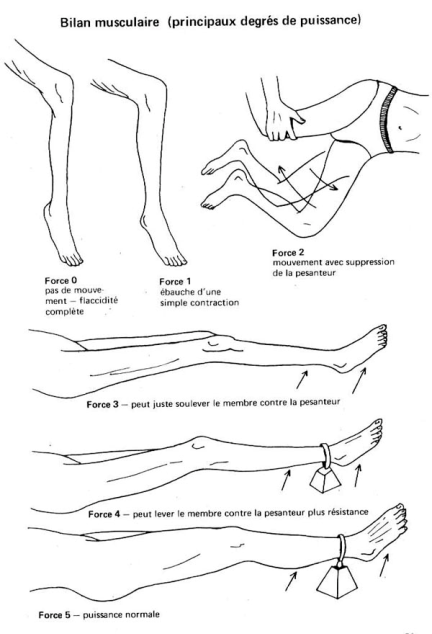 0 — Aucune évidence de contractilité
1 — Ebauche de mouvement seulement
2 — Mouvement possible si pesanteur annulée
3 — Seuil du mouvement contre la pesanteur
4 — Mouvement contre pesanteur plus résistance
5 — Puissance normale.
ISOP Clinique P5
22
Scores cliniques et fonctionnels
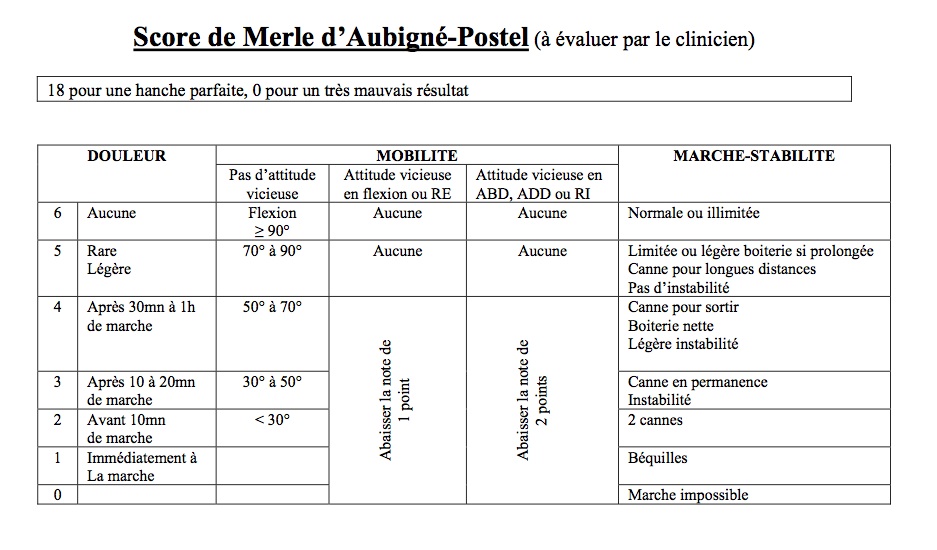 ISOP Clinique P5
23
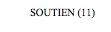 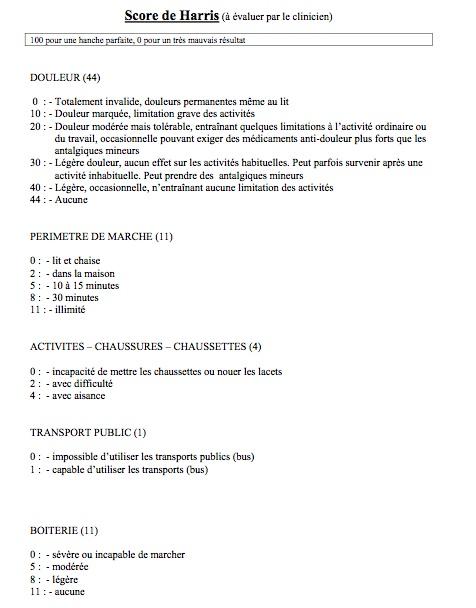 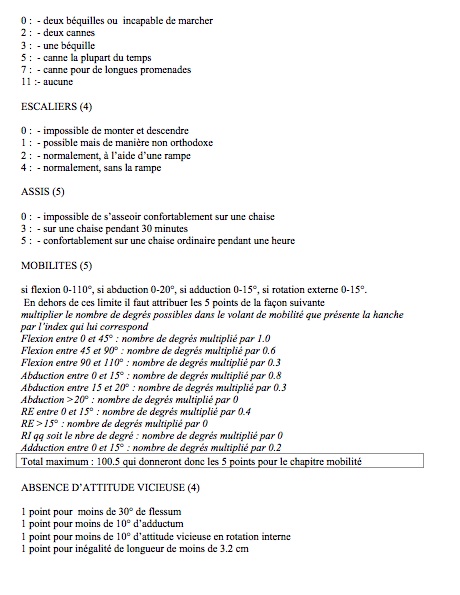 24
ISOP Clinique P5
ISOP Clinique P5
25
ISOP Clinique P5
26
Coxarthrose
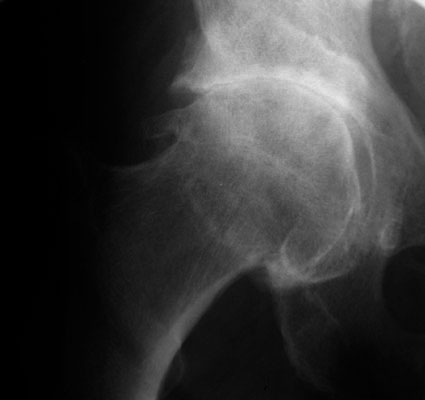 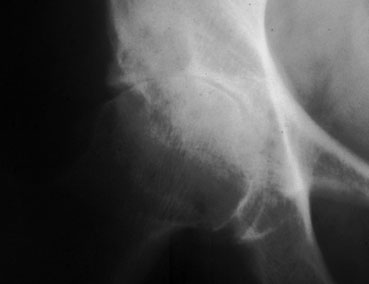 Pincement 
 Condensation
 Géodes
 Ostéophytes
ISOP Clinique P5
27
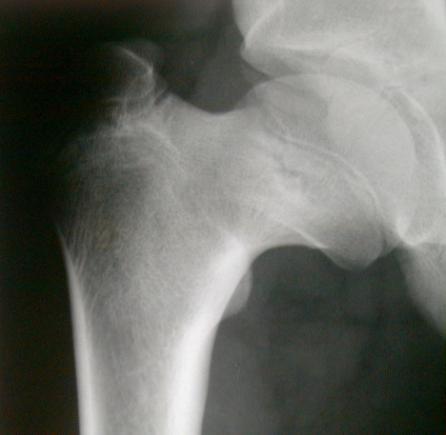 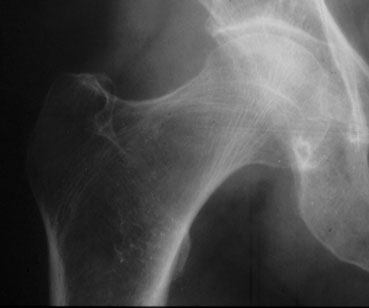 NORMALE
Coxa vara
Dysplasie de hanche
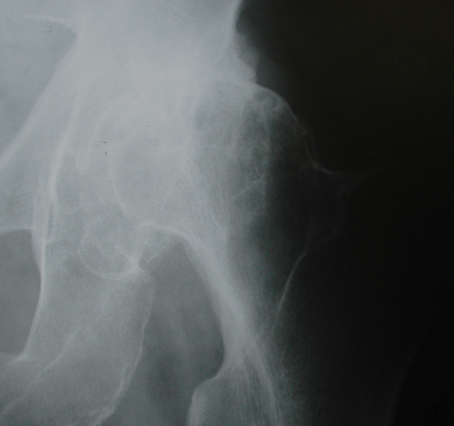 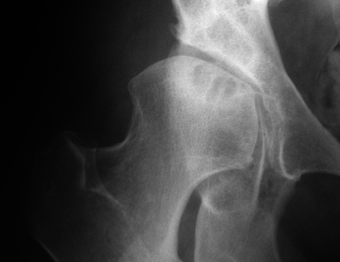 Dysplasie du cotyle
Coxa valga
Lésions du labrum
Traumatisme, micro traumatisme répété 
Dégénératif (dysplasie)
Conflit de hanche
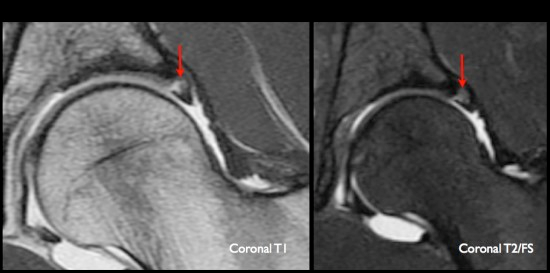 Conflit de hanche

Conflit entre le col du fémur et le labrum
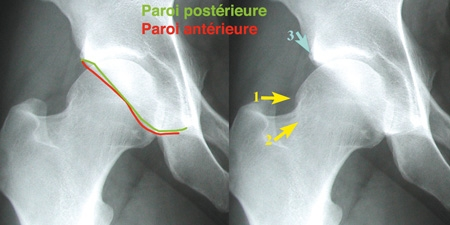 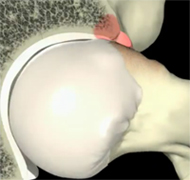 Pubalgie

Syndrome douloureux du carrefour      pubien,
Révélée par: 
Douleurs abdominales  
Douleurs au niveau des adducteurs
Causes: 
Tendinite des adducteurs de la cuisse
Ostéo-arthropathie pubienne
Pathologie de la paroie abdominale (sangle abdominale ou abdominaux)
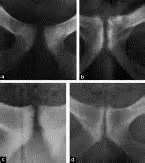 Ressaut de hanche ou snapping hip ou coxa saltans
Profil psychologique(ressaut externe)
Ressaut du FL sur GT (externe)
Ressaut du PI sur éminence ilio pectinée(antérieur)
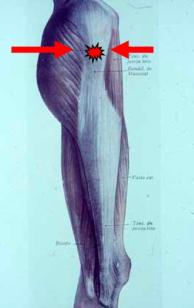 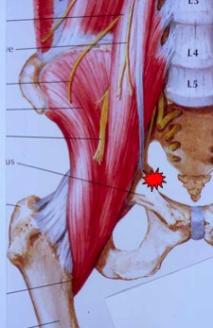 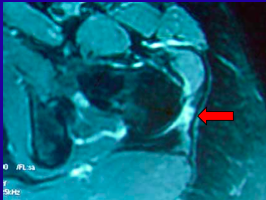 Syndrome du piriforme

Etiopathogénie

Cordons intramusculaires myalgiques
Compression du nerf sciatique dans le canal sous piriforme
Passage du sciatique au travers du muscle
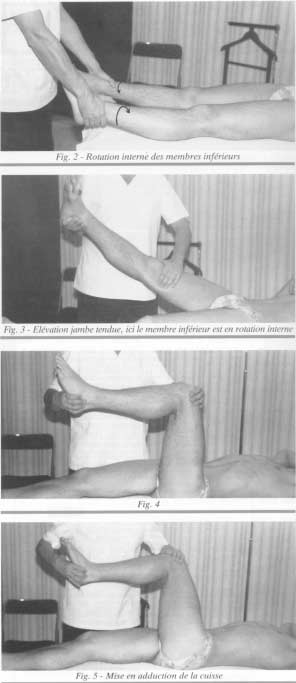 Examen

a) Patient allongé, jambes tendues, rotation interne passive
des membres inférieurs 

b) Elévation jambe tendue dans les trois positions de rotation
du membre inférieur. 


c)  Cuisse fléchie à 90° sur le bassin puis mise en adduction
passive de la cuisse réveillant la douleur avec amplitude
diminuée côté atteint et recrudescence douloureuse en
rotation externe de cuisse (augmentation de la tension du
muscle piriforme)
Méralgie paresthésique
Bernhardt (1895)
Douleurs, troubles de la sensibilité face externe de cuisse.
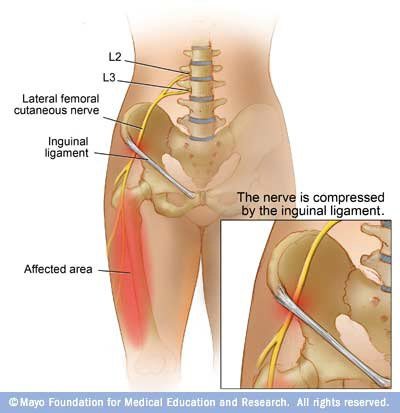 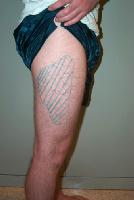 Iconographie personnelle
Bouchet et Cuilleret
Netter 
http://www.clubortho.fr/
http://www.image-echographie.net/
http://www.maitrise-orthop.com/
http://www.ortho-santy.com/
http://www.entrainement-sportif.fr/
http://www.sofmmoo.com/
http://emedicine.medscape.com/
http://www.dr-pavalec.at/
http://http://worldortho.com/